Poster Titel
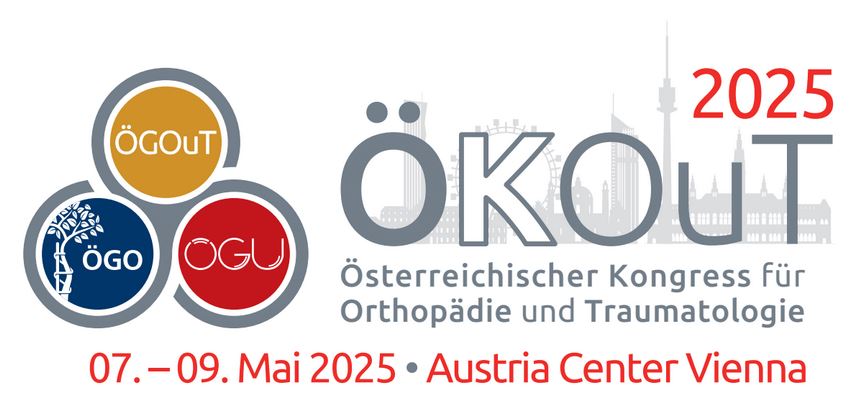 Ihr(e) Logo(s)
Authoren: Vorname Nachname (präsentierender Author)1, 
Vorname Nachname2, Vorname Nachname1
1 Affiliation 1 (Bezeichnung, Ort, Land), 1 Affiliation 2
Hintergrund
Ergebnisse (Zusammenfassung der wichtigsten Daten)
Grafiken etc.
Inhalt
Schlussfolgerung
Methoden
Inhalt
Inhalt